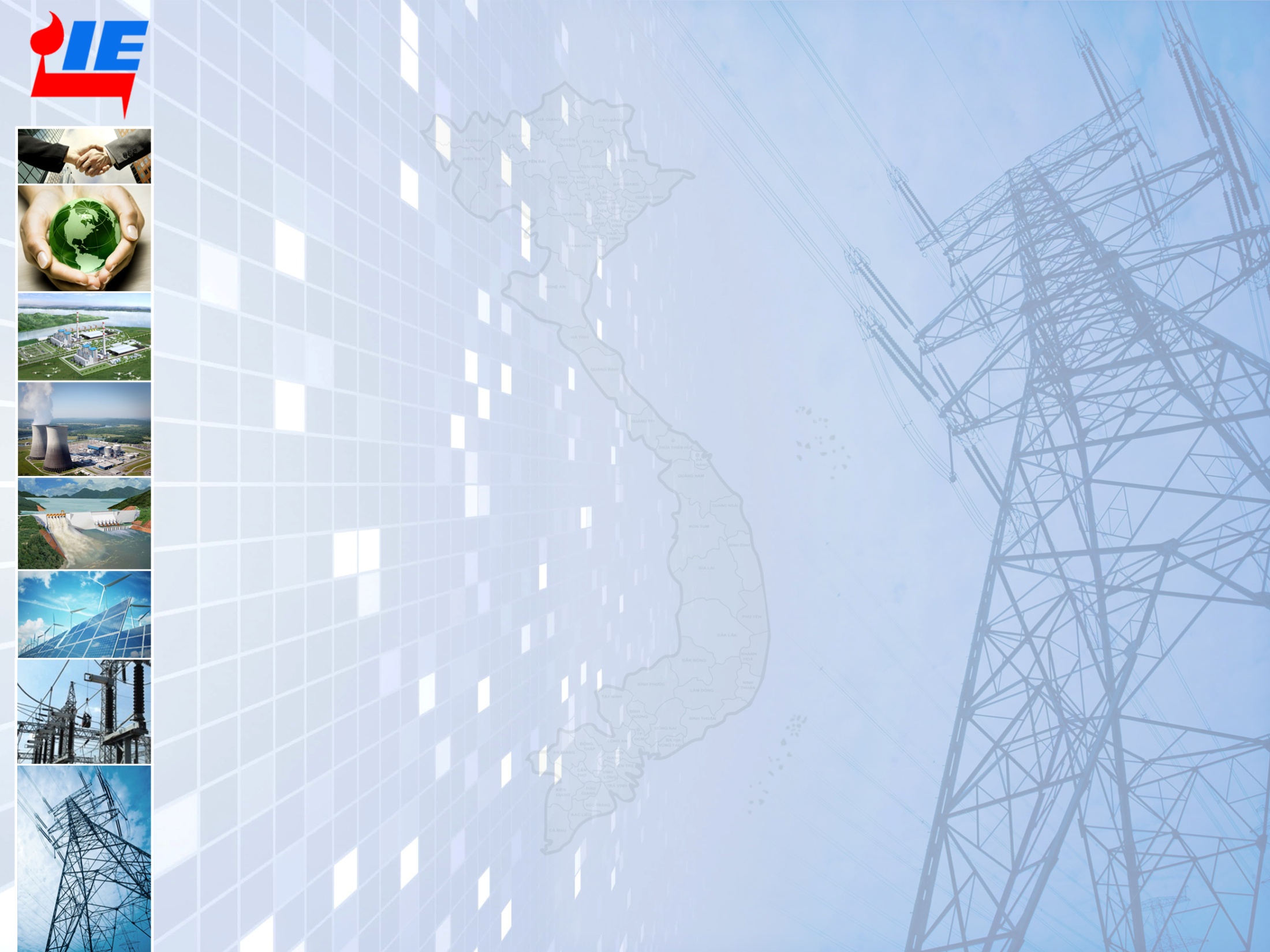 MINISTRY OF INDUSTRY AND TRADE
INSTITUTE OF ENERGY
GREEN HYDROGEN DEVELOPMENT IN VIET NAM - WHY AND HOW?




Prepared and presented by: 
                        Mr. Le Viet Cuong MSc.
                        Deputy Director General
HA NOI – 7/2021
1
TABLE OF CONTENTS
1. Identification and Definition
2. Basic background
3. Current situation and readiness
4. IE’s action and orientation
5. Ideas & Recommendations
2
Identification and Definition
1. Hydrogen includes hydrogen in molecular form (pure hydrogen) and other hydrogen derivatives such as synthetic methane (CH4), ammonia (NH3)…
2. Classification of hydrogen:
Grey hydrogen: produced by splitting natural gas into hydrogen and CO2, but the CO2 is not being captured and is released into the atmosphere.
Blue hydrogen: produced by splitting natural gas into hydrogen and CO2, but the CO2 is captured and then stored.
Green hydrogen: produced by splitting water by electrolysis this process to make green hydrogen is powered by renewable energy sources, such as wind or solar.
Brown hydrogen, Pink hydrogen, yellow hydrogen, multi-colored hydrogen…
	-> Blue hydrogen and green hydrogen are mentioned
3. Time frame & Geography: to 2030 and outlook to 2045 in Viet Nam
3
1. Politburo’s Resolution 55-NQ/TW dated 11/02/2020 on the Orientation of the Viet Nam’s National Energy Development Strategy to 2030 and outlook to 2045 “Conduct technology research and develop plans for piloting electricity generation using hydrogen and encouraging the use of hydrogen consistent with the global trends”
2. Goverment’s Resolution 140-NQ/TW dated 02/10/2020 for implementing Resolution No 55:
Making Law on Renewable Energy
Studying technologies, develop some pilot projects for producing and incentivizing to use hydrogen energy in line with the general trend of the world
3. Global trends: 
Over 30 countries have released hydrogen roadmaps, 
Many up-to-date reports on hydrogen by Europe, IEA, Hydrogen Council (109 members are global leading companies)…
Hydrogen plays more and more important role in energy transition in the future
BASIC BACKGROUND
4
1. Infrastructure: 
Port & storage, pipeline system for hydrogen: N/a at present but based on Draft of master plan on development of Vietnam's seaport system in the period of 2021-2030, with a vision to 2050, LNG port storage system will be developed to meet growth in the period 2025-2035.  
Power source: Draft of PDP VIII, share of renewable energy (solar & wind) increase in power generation structure to 2030, 2045 to exploit the abundant primary resources.
Power grid: Ensure fulfillment the development of power source and load demand.
2. Legal framework: Not from energy point of view but chemical industry only, tax incentives from high-technology legal (Decision 38/2020/QĐ-TTg dated 30/12/2020)
3. Human resources: Moderate R&D in fuel cells only at lab scale but very limited in other sectors.
CURRENT SITUATION AND READINESS
5
R&D activities: Building hydrogen team to conduct R&D projects on 
Green hydrogen production in the power system (generation side and consumption side)
Infrastructure development for hydrogen;
Legal framework for hydrogen development; 
Green hydrogen production in consistent with renewable power source development…
2. Consultation service to private sector
Studies on opportunities to invest in the green hydrogen
Provide Pre F/S studies on green hydrogen in Viet Nam
3. Contribution to the governor’s making on legal framework: Taking advantage of outcomes from R&D activities and consultation service on law making process.
IE’S ACTION AND ORIENTATION
6
1. Government’s agencies
Establish a role for hydrogen in long-term energy strategies on making legal framework: inter-ministerial & multi sector but single door methods.
Eliminate unnecessary regulatory barriers and harmonise standards: “Gain no pain”.
Key sectors include refining, chemicals, iron and steel, freight and long-distance transport, buildings, and power generation and storage.
2. International agencies
International co‑operation is vital to accelerate the growth of clean hydrogen around the world
IDEAS & RECOMMENDATIONS
7
3. Domestic universities and institutions
Enhance link among universities and institutions 
Awareness arising
4. Enterprise and private sector: 

Should set-up clear long-term goals
IDEAS & RECOMMENDATIONS
8
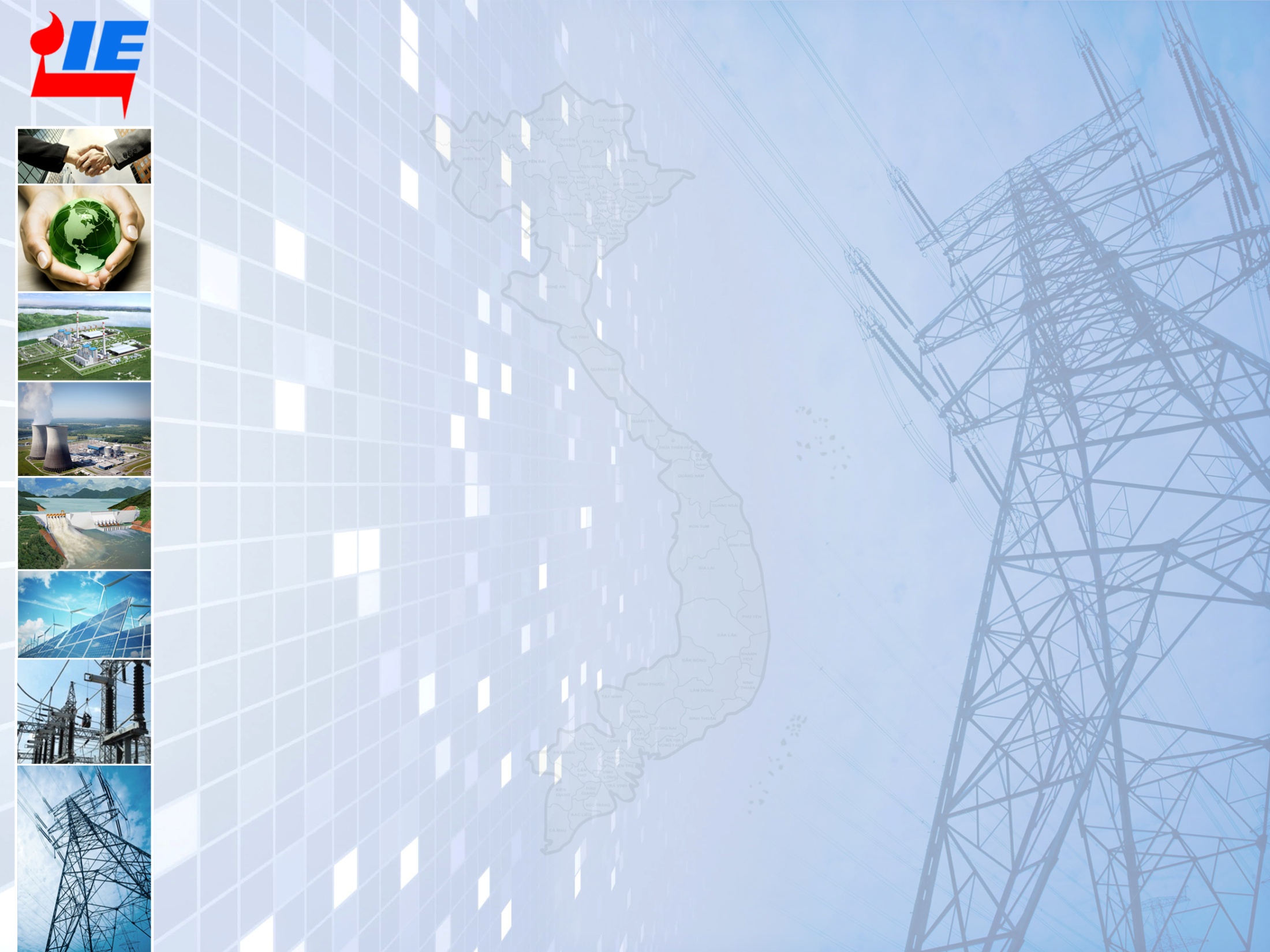 MINISTRY OF INDUSTRY AND TRADE
INSTITUTE OF ENERGY
THANK YOU FOR YOUR ATTENTION!
GIỚI THIỆU CHUNG
9